Electro-hydraulic Forming for CERN Applications
Marco Garlaschè
… on behalf of the CERN / Bmax collaboration
TTC 2018 – RIKEN Nishina Center, Tokyo –  26th ÷ 29th June
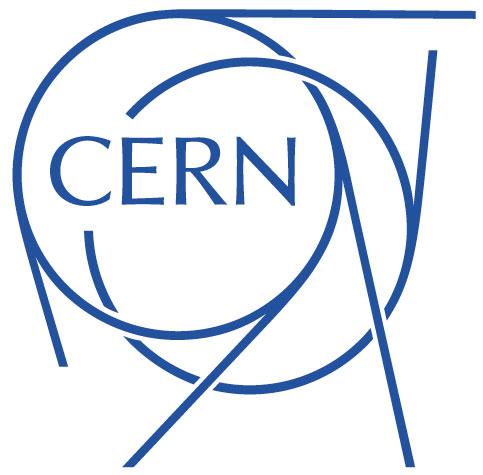 SRF Cavity Forming: State of Art
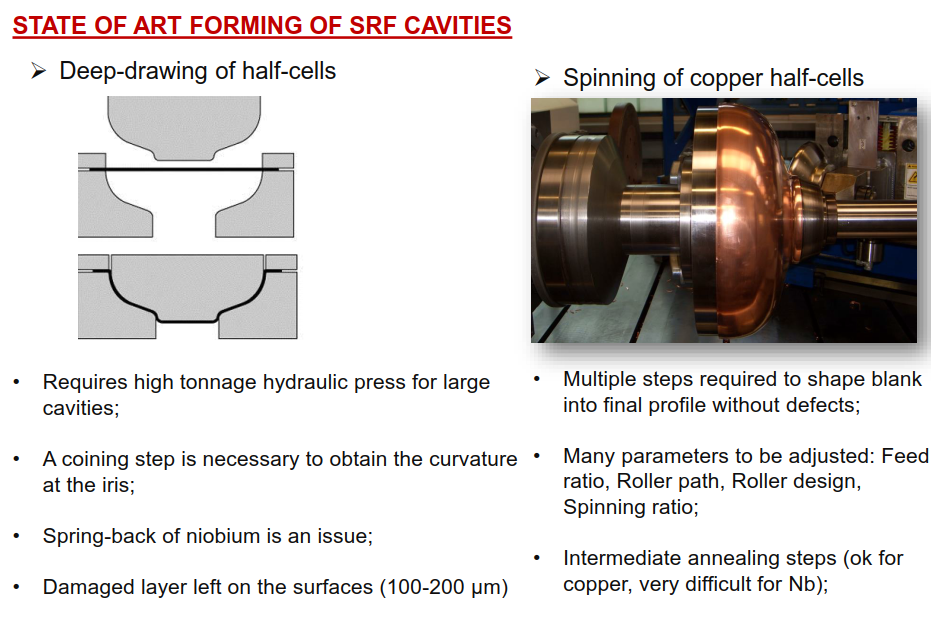 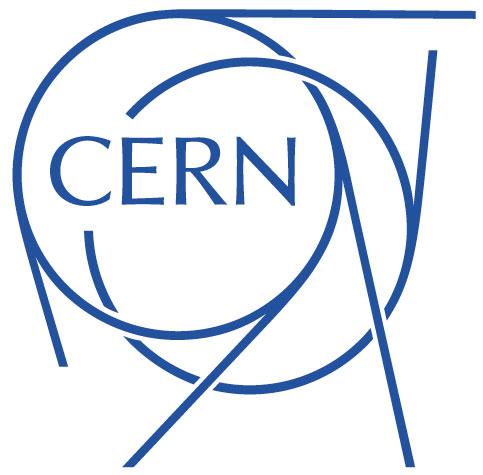 M. Garlaschè - TTC 2018 (RIKEN)
2
Electro-Hydro Forming: Introduction
Electro-Hydraulic Forming (EHF) :
alternative method to conventional shaping methods of cavity fabrication (..spinning, deep drawing..)
High speed
Contactless

How..
an electric arc is generated in water between electrodes 
shockwaves in water (103÷105 s-1) produce high speed deformation of metal
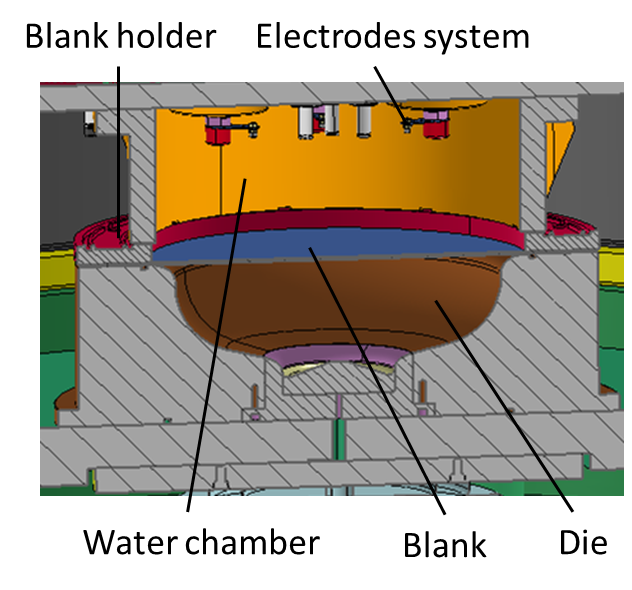 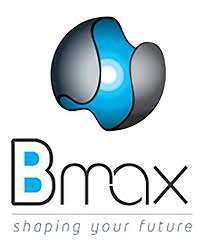 Strain rate for cavity forming in the order 103 s-1
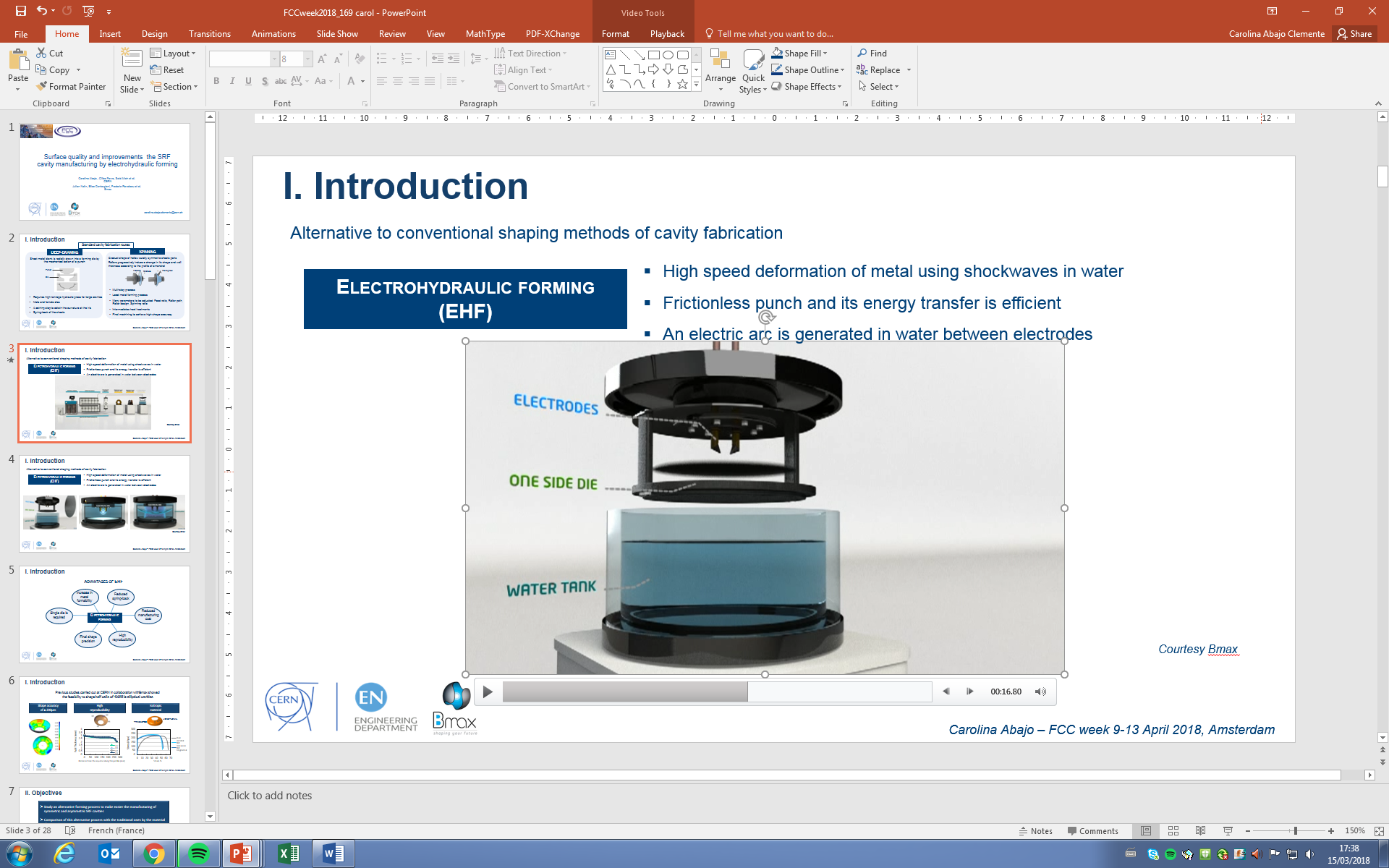 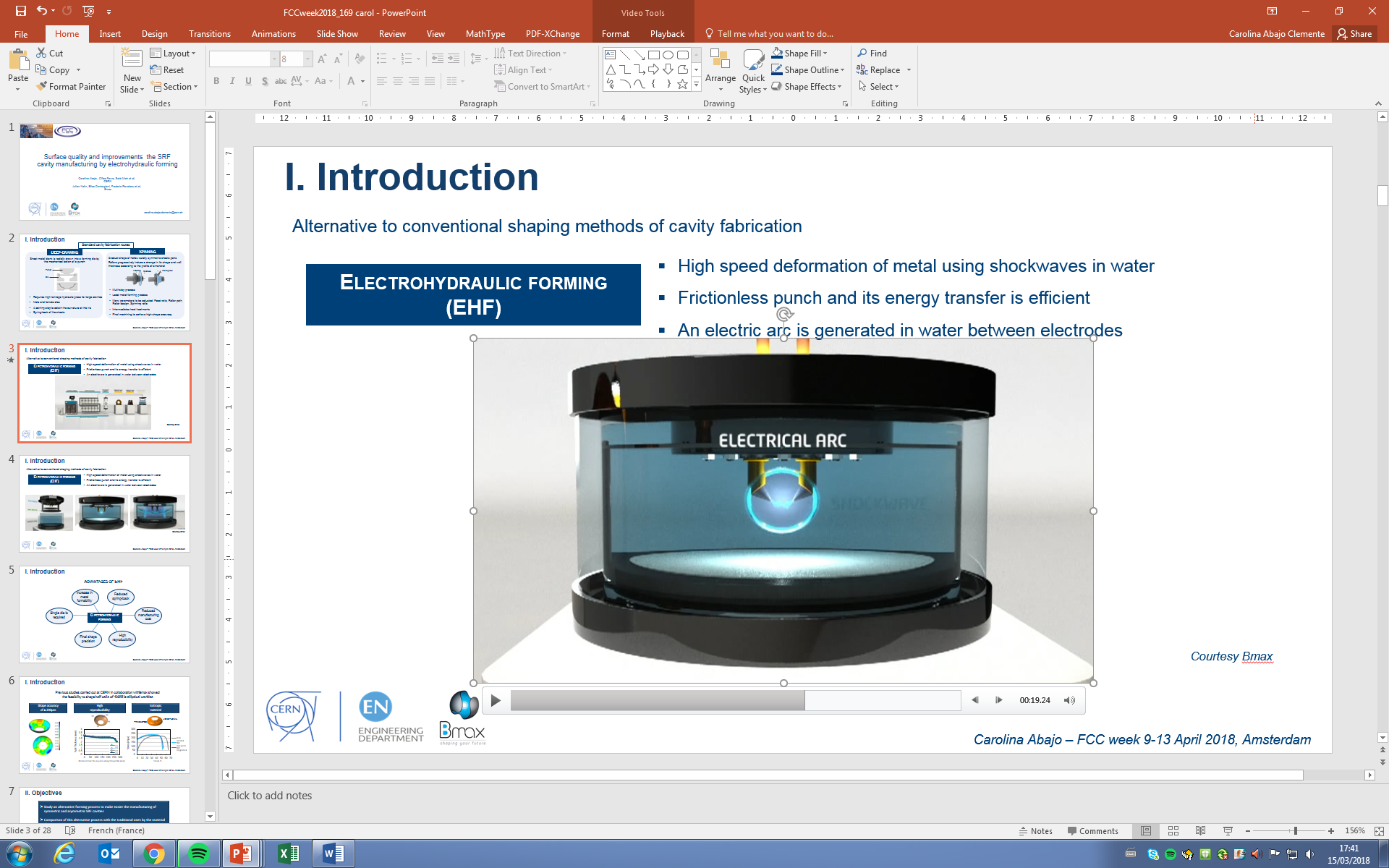 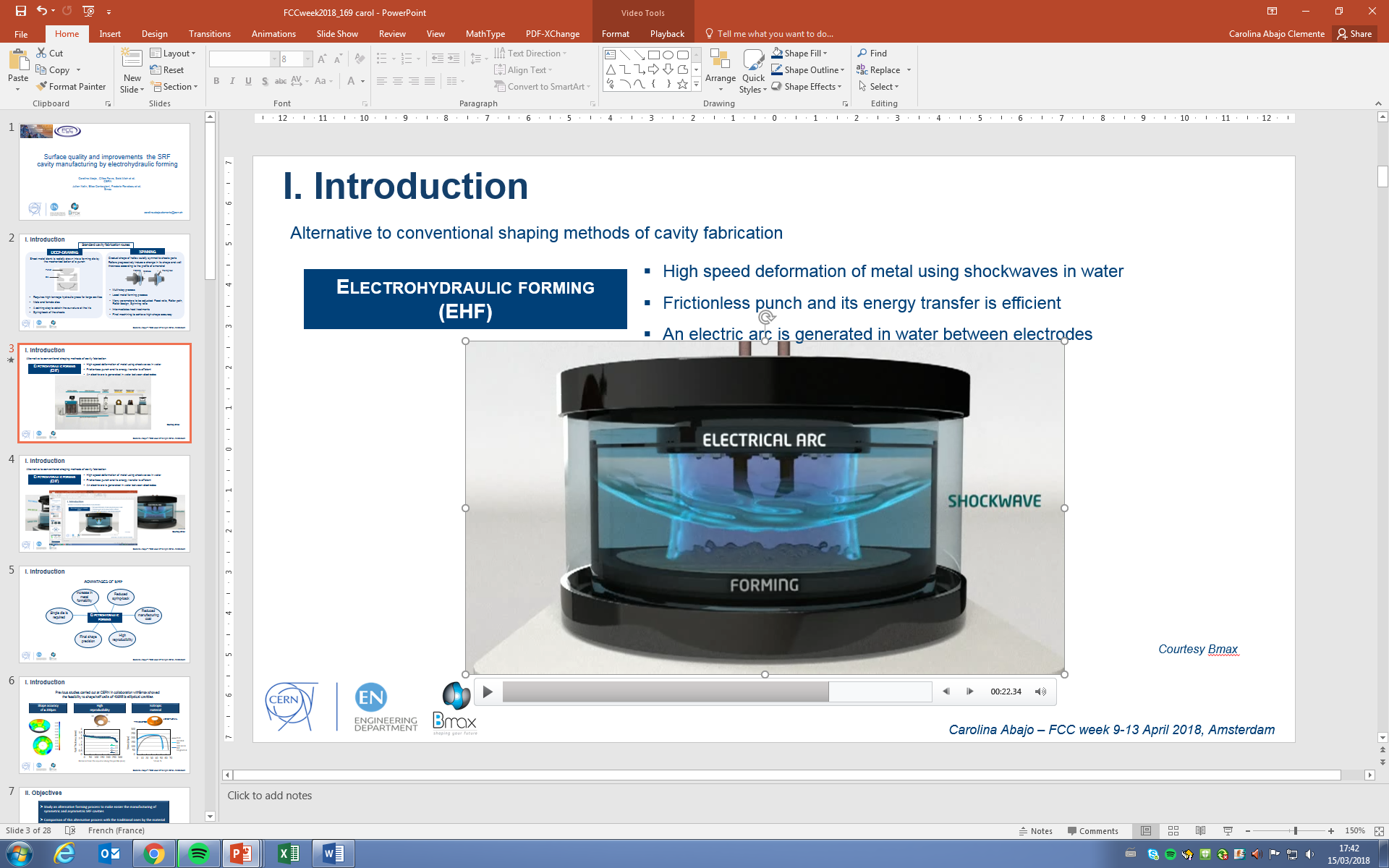 Blank
Non-thermal plasma
Courtesy Bmax
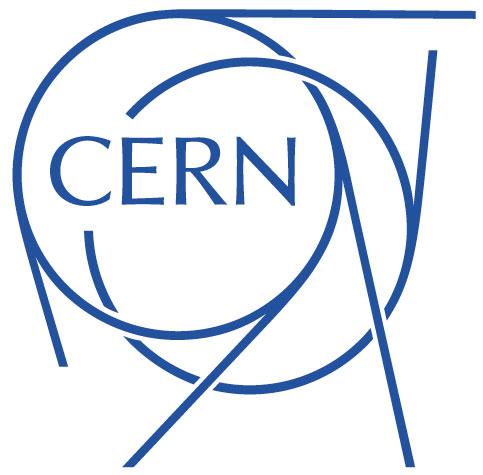 M. Garlaschè - TTC 2018 (RIKEN)
3
EHF: Advantages & Activities
Advantages:
High strain rate *:
increased metal formability
reduced springback
lower occurrence of defects (wrinkling, puckering)
Contactless forming:
Cleanliness of RF surfaces
Process reproducibility and scalability (time, cost)
Collaboration
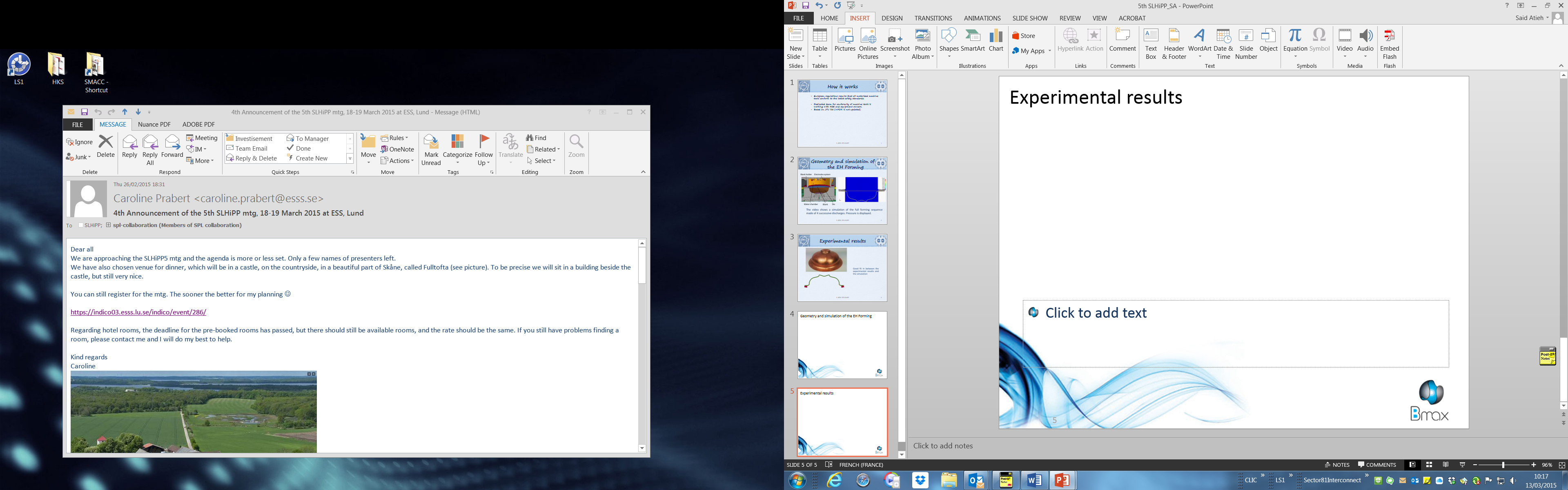 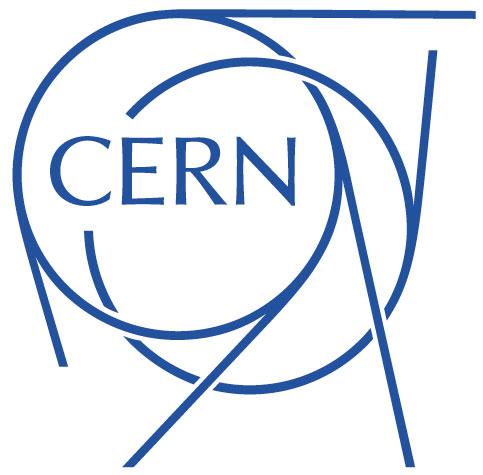 Current activities for SRF Cavities:
LHC 400 MHz in copper substrate
FCC 800 MHz bulk Niobium
Ongoing characterizations:
RF surface : roughness, inclusions
Shape accuracy
Thickness
RRR
Strain, dislocations, hardening…
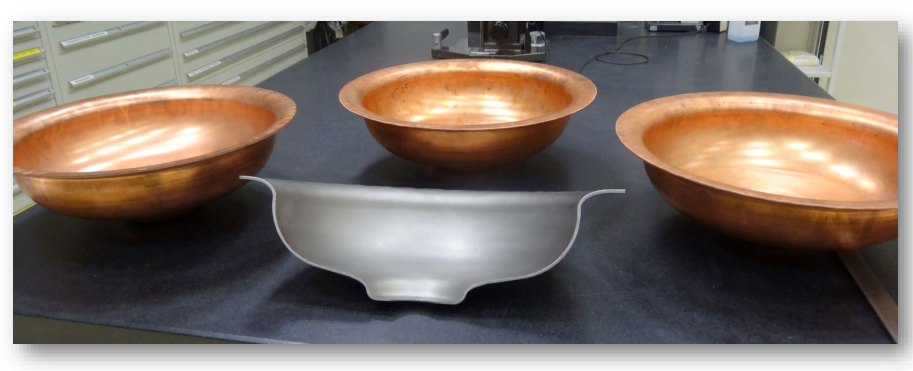 Non-thermal plasma
Non-thermal plasma
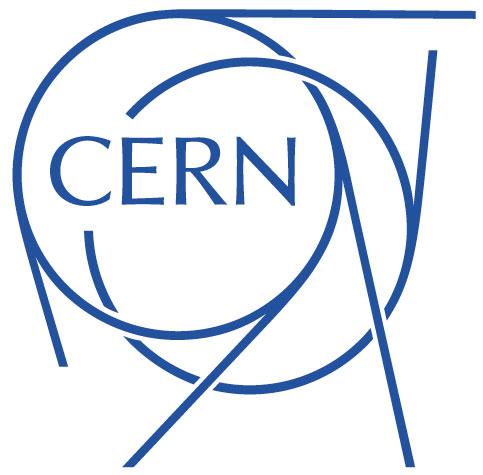 M. Garlaschè - TTC 2018 (RIKEN)
4
(*) both FCC & BCC materials
EHF & SRF: Some Results
Thickness : amply constant along profile
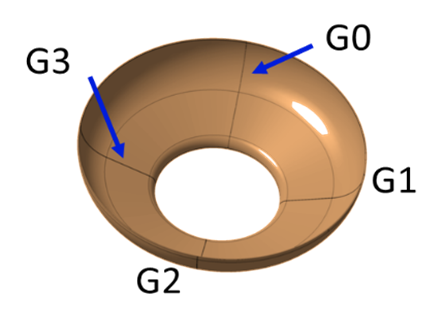 Roughness
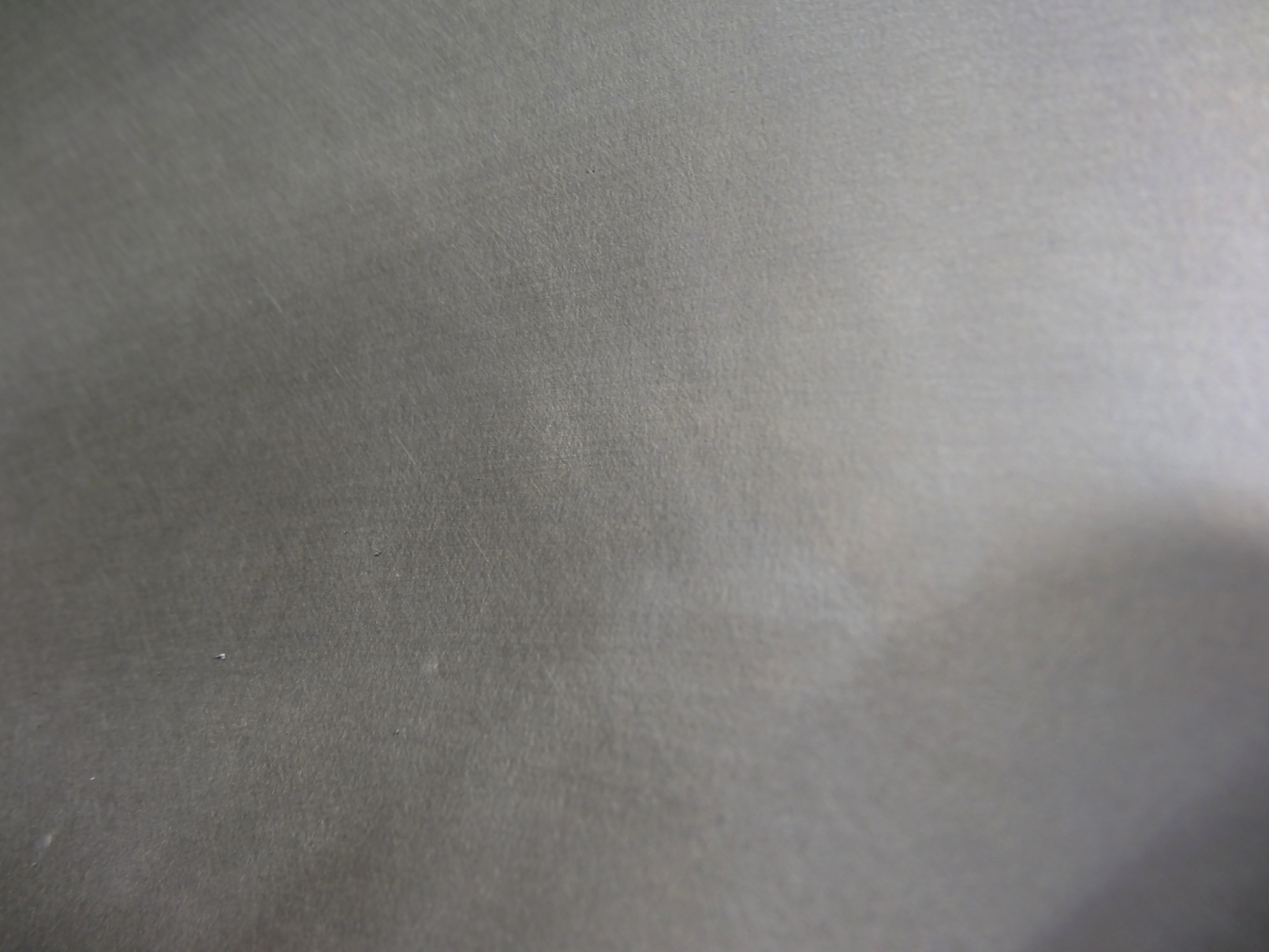 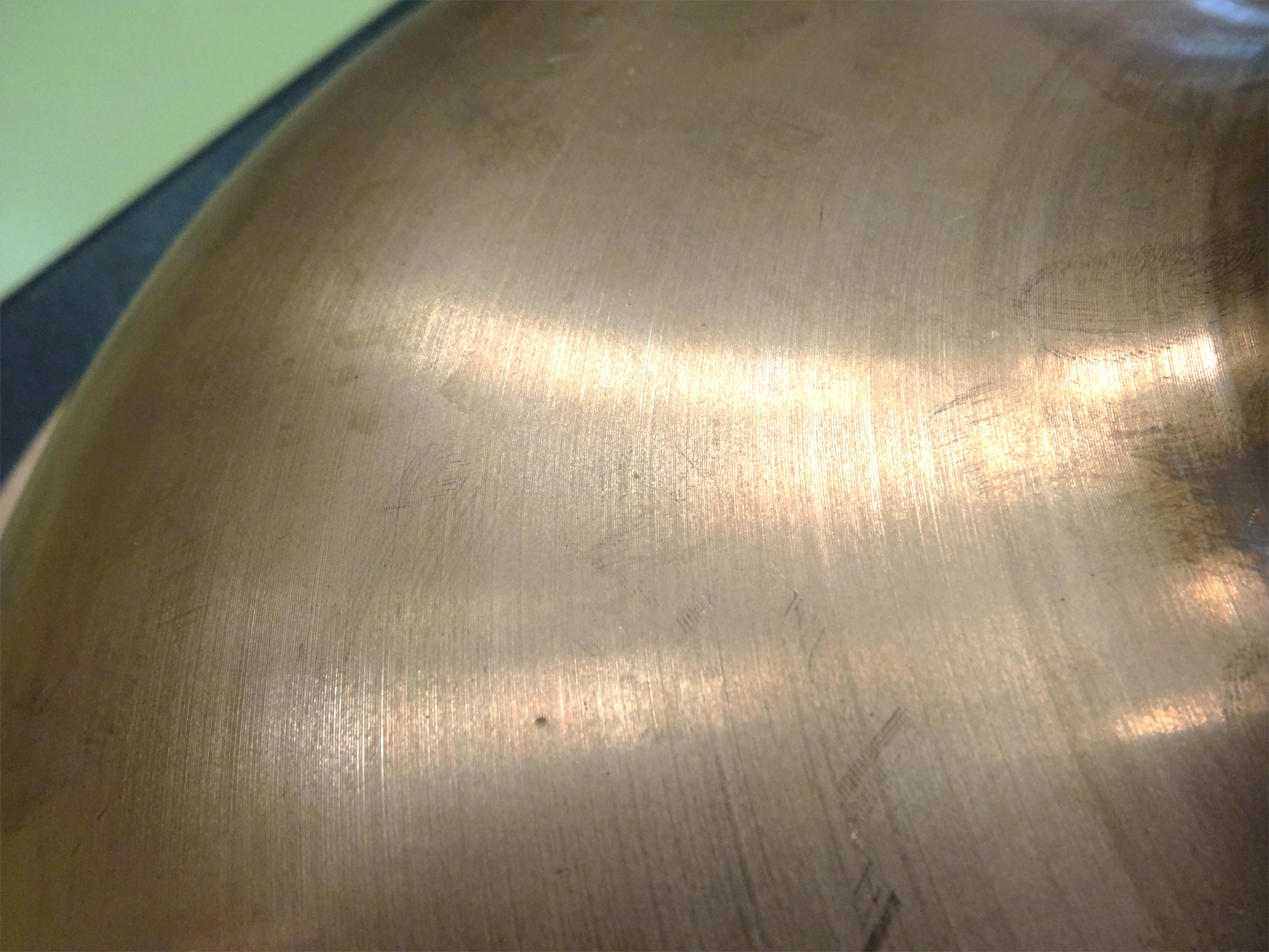 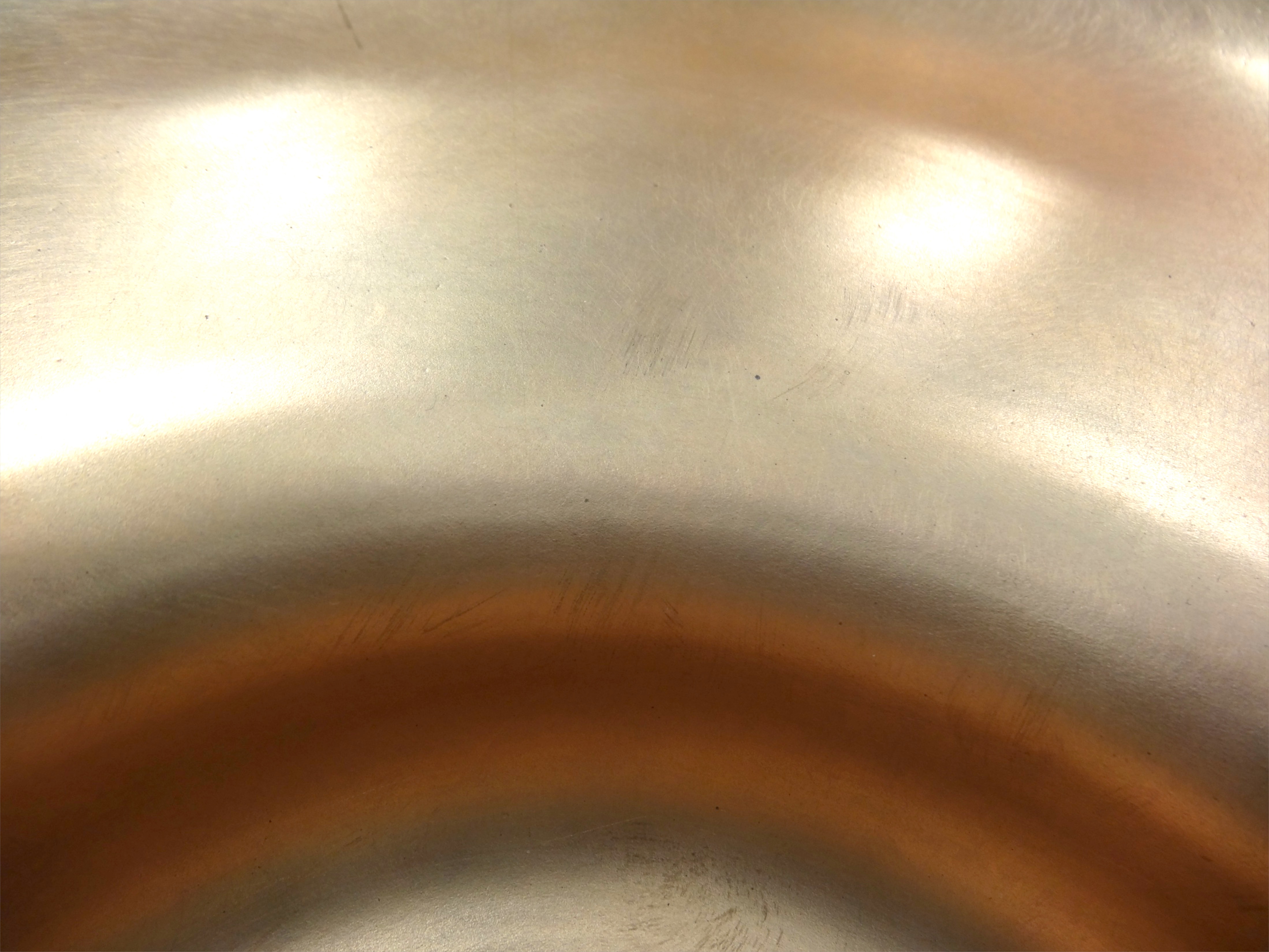 OFE Cu outer surface
OFE Cu RF surface
Nb RF surface
Iris
Equator
200 mm
300 mm
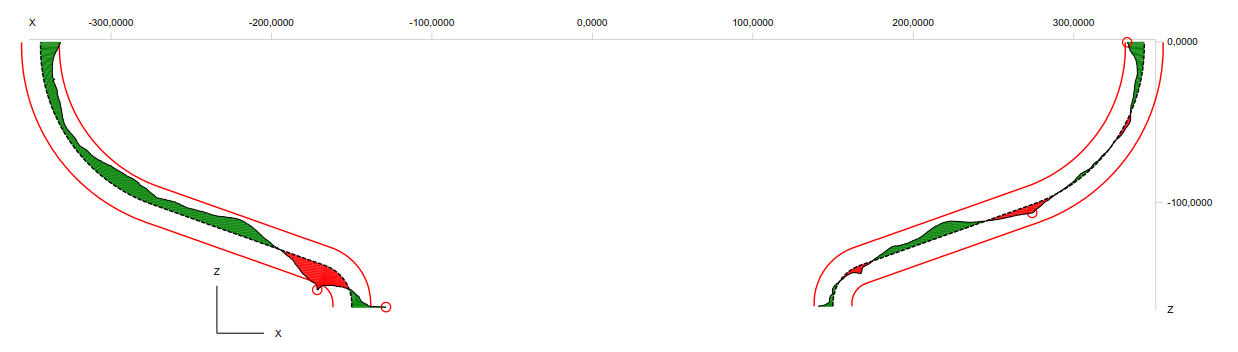 Shape accuracy : ± 200µm
Wall Thickness (mm)
Distance from the equator along the profile (mm)
[initial sheet thickness = 3mm]
M. Garlaschè - TTC 2018 (RIKEN)
5
EHF & SRF: Some Results
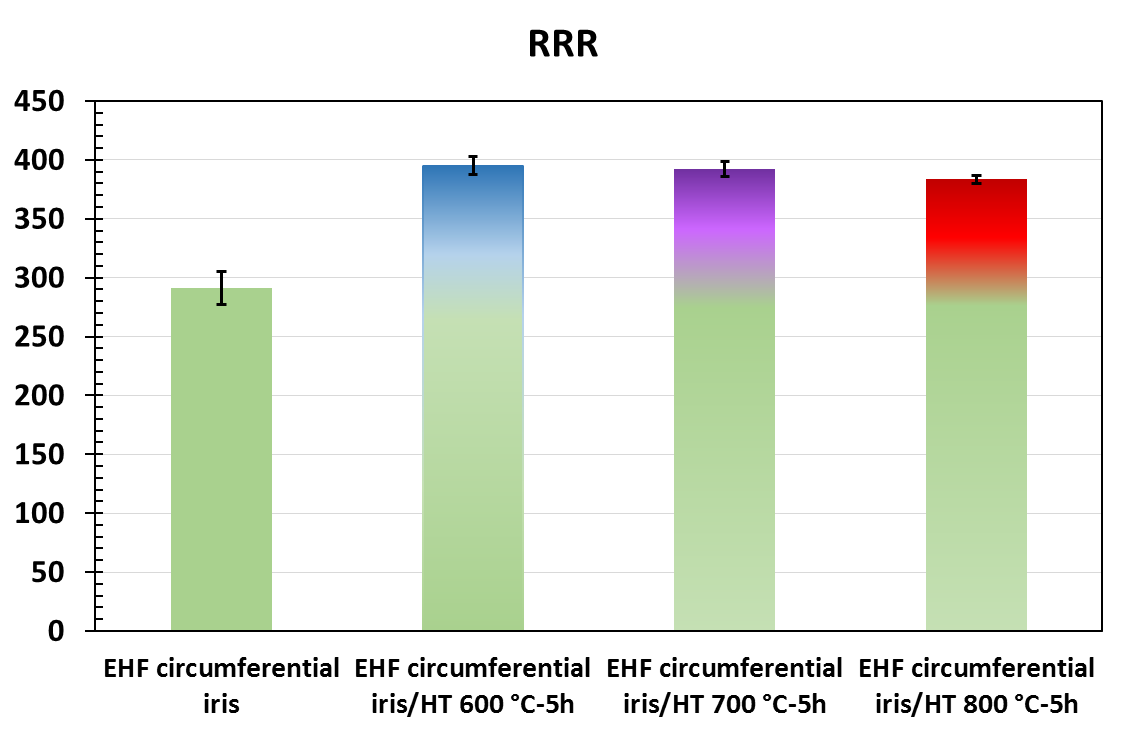 Process does not affect RRR values

Strain:
less extreme than in other processes
Uniform distribution on the through-thickness
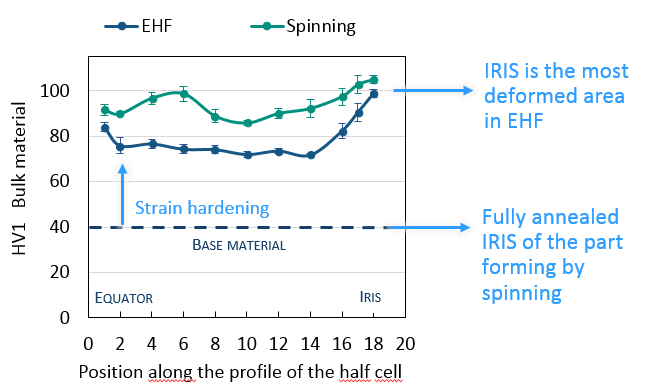 Electron back scatter diffraction
Base material
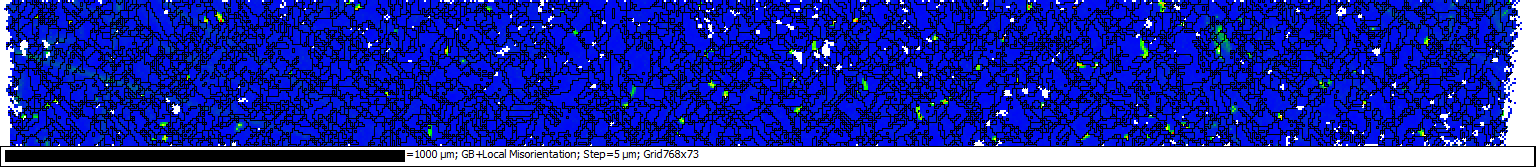 Formed material by EHF
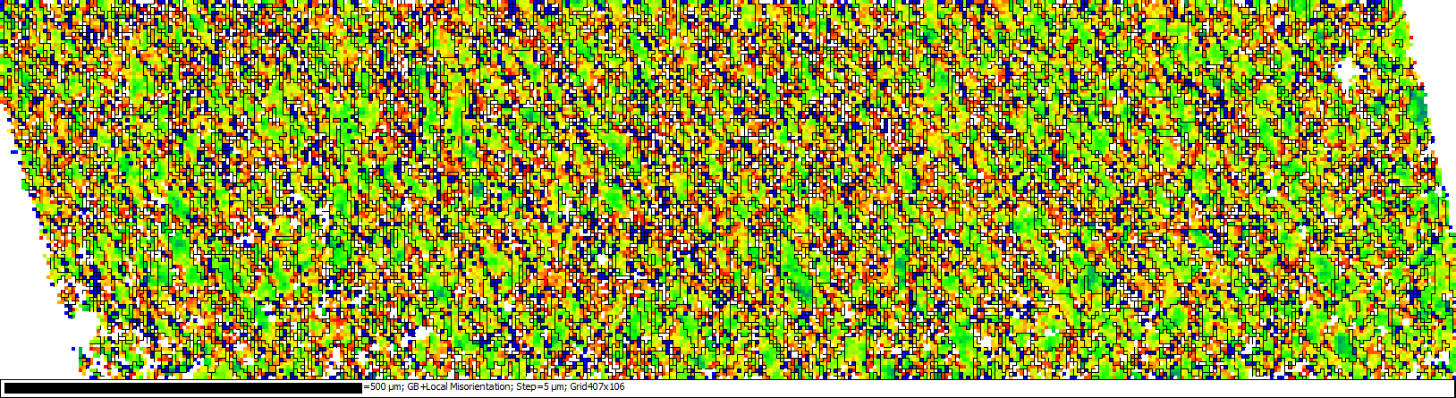 M. Garlaschè - TTC 2018 (RIKEN)
6
Conclusions
Contactless forming  RF surface cleanliness
Good results in terms of thickness and shape accuracy (easier assembly and post fabrication steps)
Promising results in terms of cavity RF performance

Good potential for process scalability (time, costs)
Potentially higher formability
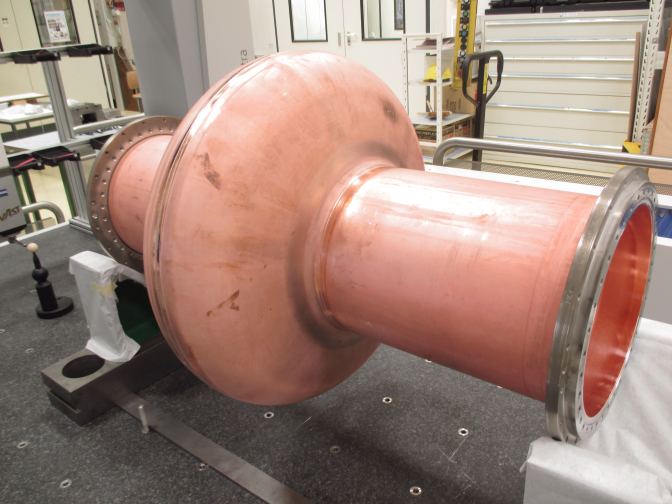 Ongoing work:
Process optimization (tools, parameters..)
400 MHz: validating initial results on 2nd cavity
800 MHz: New bulk Nb cavity under production

Contact @ CERN: Carolina Abajo
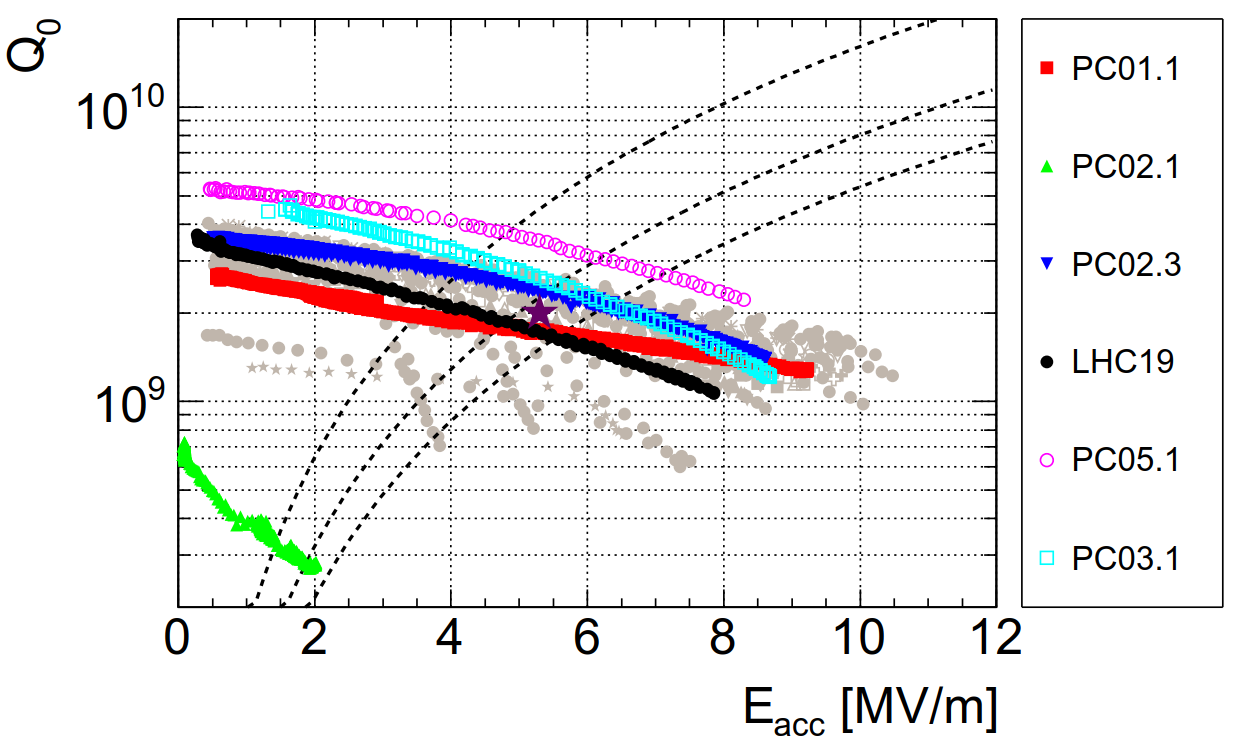 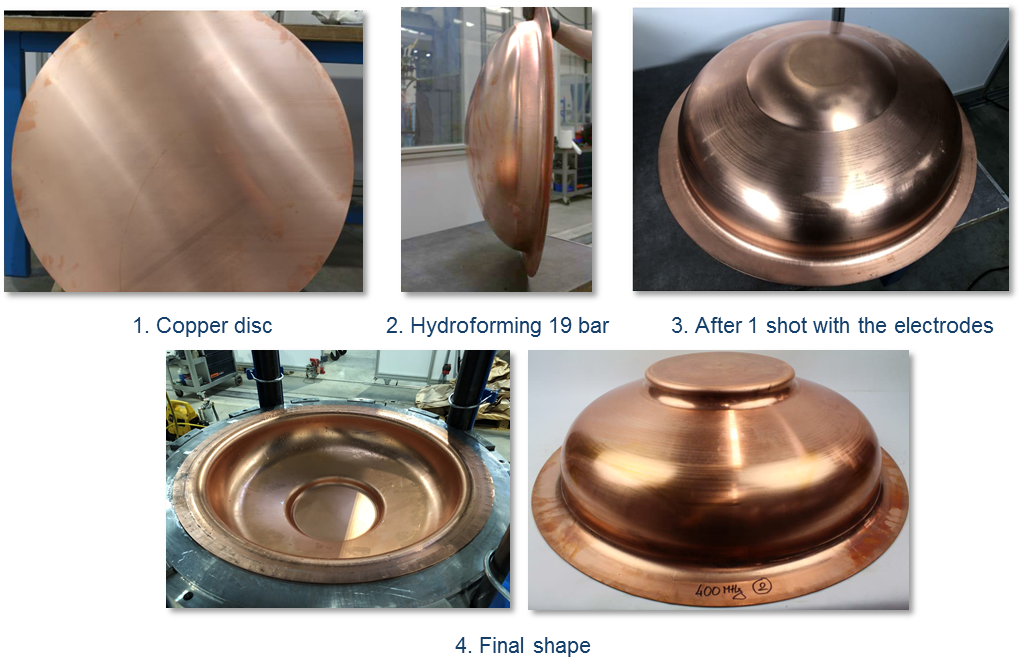 M. Garlaschè - TTC 2018 (RIKEN)
7
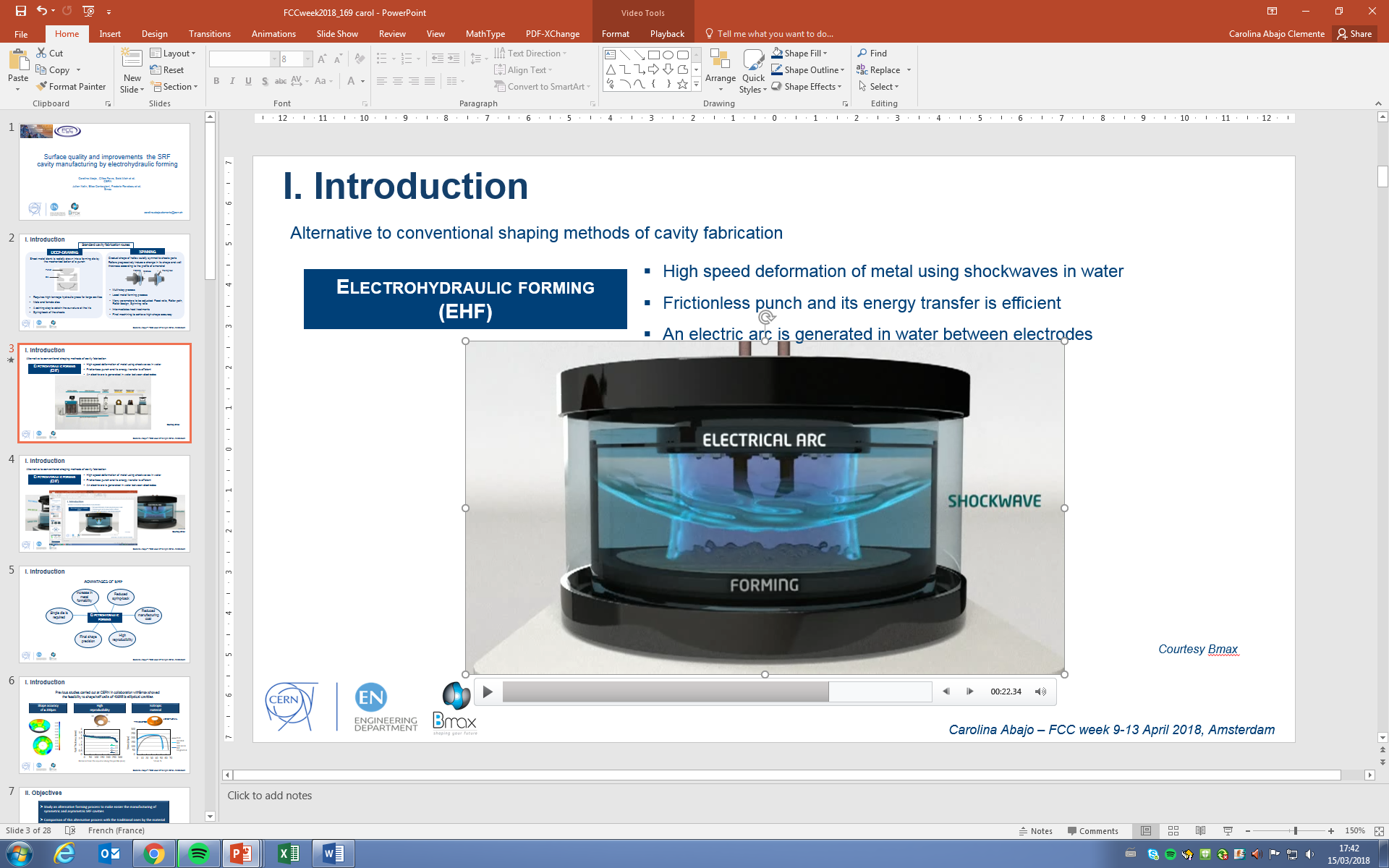 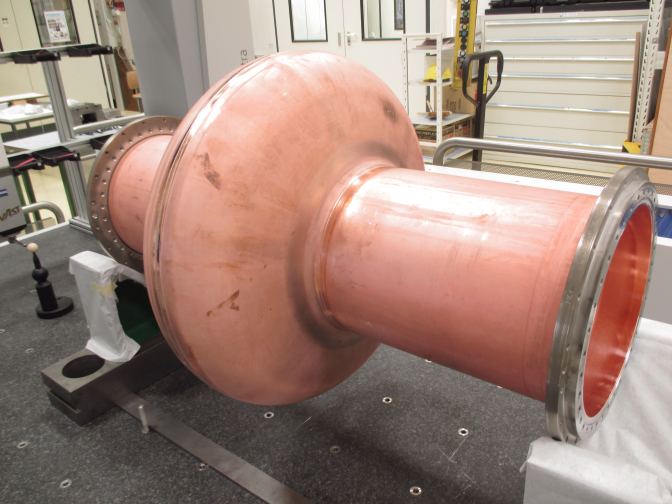 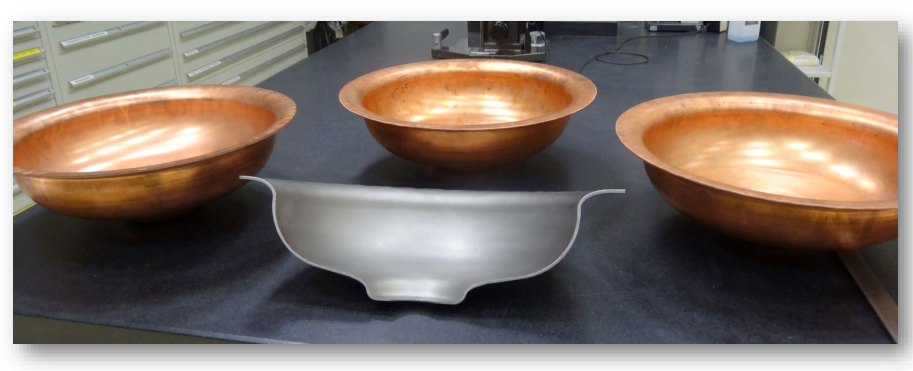 Thank you
References and Slide Contributions:
S. Atieh, “First Results of SRF Cavity Fabrication..”, SRF, Whistler (Canada), 2015
E. Cantergiani, “SRF Cavity Fabrication by Electro-Hydraulic Forming”, FCC Week, Rome (Italy), 2016
C. Abajo, “Surface quality and improvements on the SRF cavity …”, FCC Week, Amsterdam (Netherlands), 2018
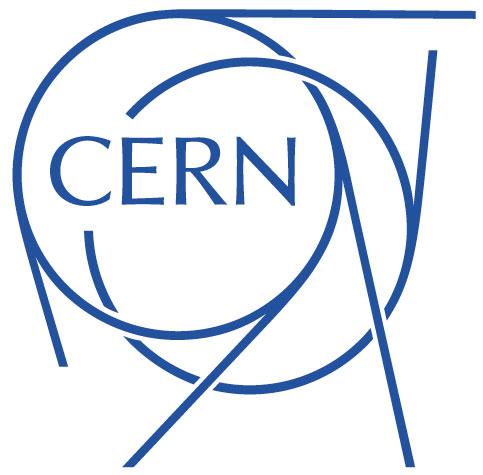 M. Garlaschè - TTC 2018 (RIKEN)
8
SPARE
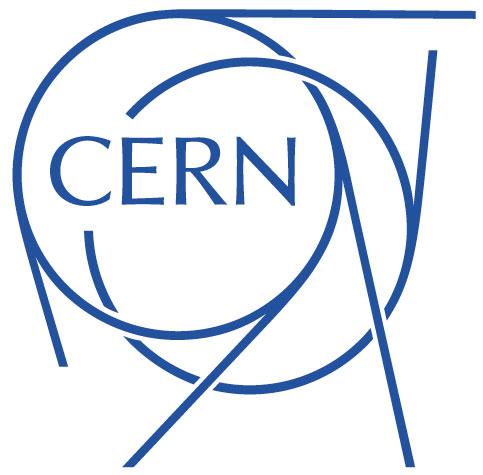 M. Garlaschè - TTC 2018 (RIKEN)
9
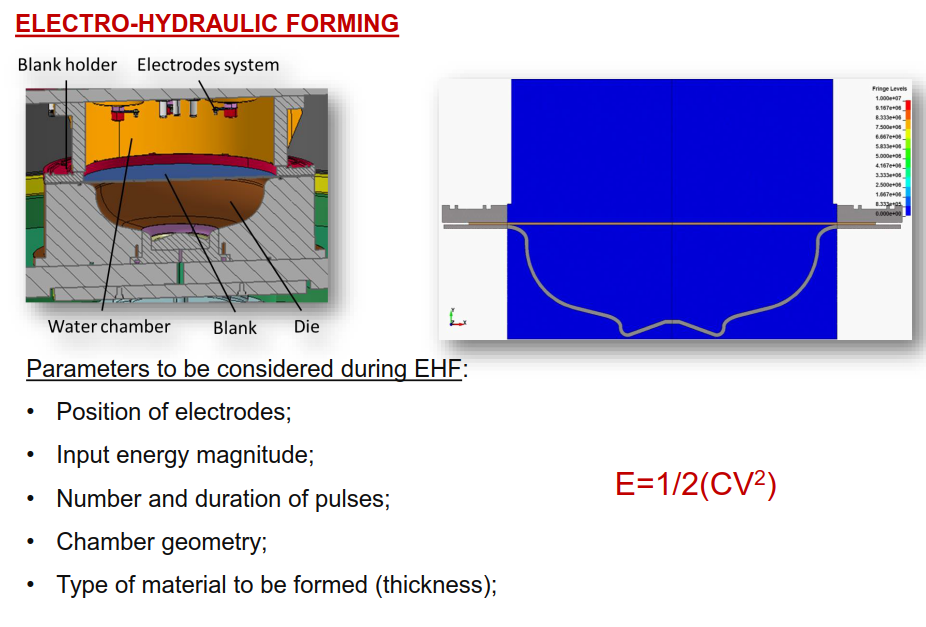 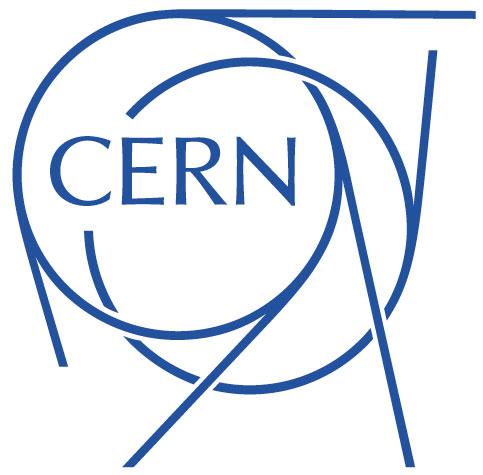 M. Garlaschè - TTC 2018 (RIKEN)
10
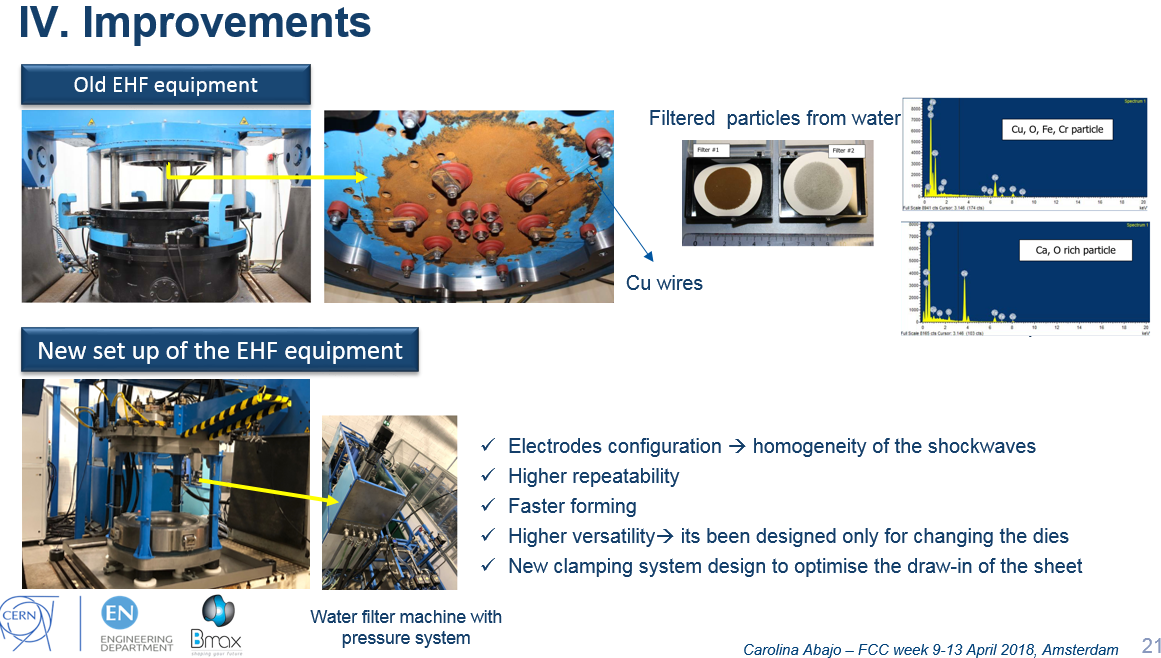 M. Garlaschè - TTC 2018 (RIKEN)
11
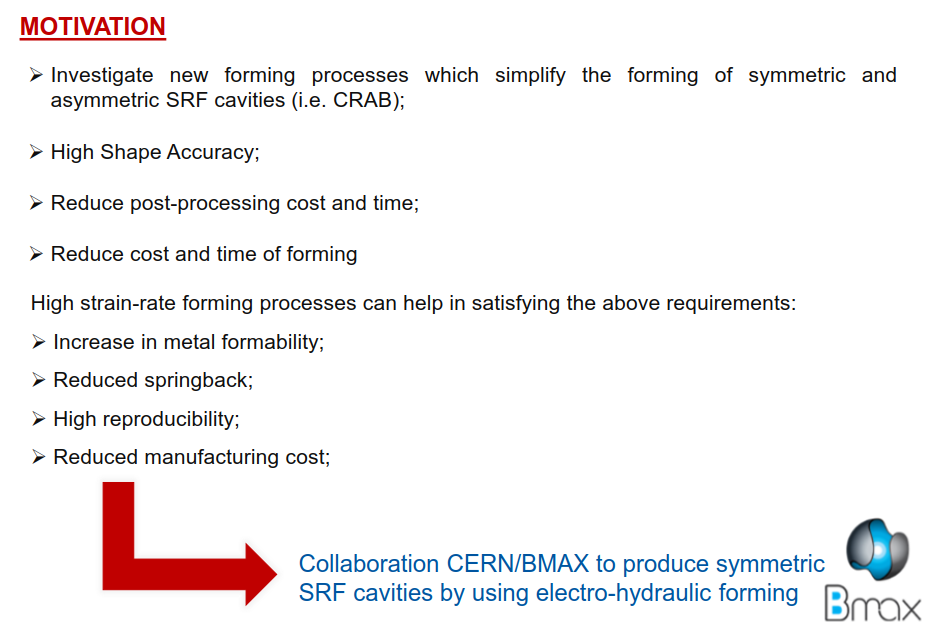 M. Garlaschè - TTC 2018 (RIKEN)
12